Концепция комплексного повышения надежности вдольтрассовых и распределительных сетей 6-10 кВ
Первеев Станислав 
АО «ГК «Таврида Электрик»
[Speaker Notes: Добрый день! Для меня большая честь сегодня приветствовать Вас на презентации линейки принципиально новых решений компании «Таврида Электрик». Прежде чем перейти к основному вопросу – я бы хотел рассказать Вам о том, что из себя представляет сегодня компания «Таврида Электрик».]
Национальная технологическая инициатива
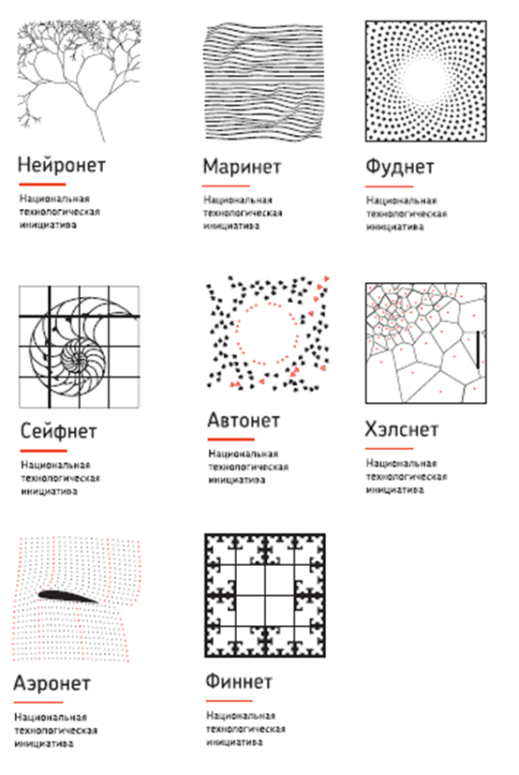 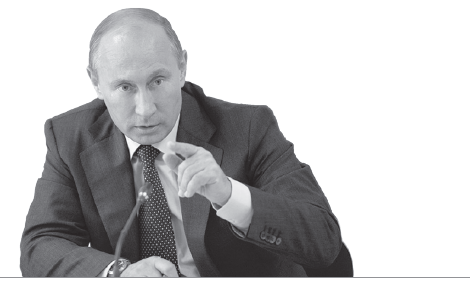 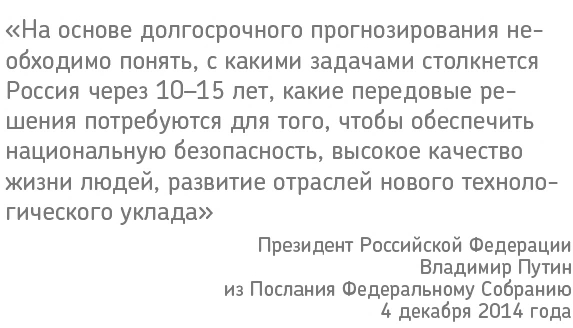 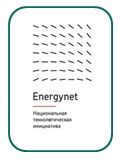 Базовые предпосылки.
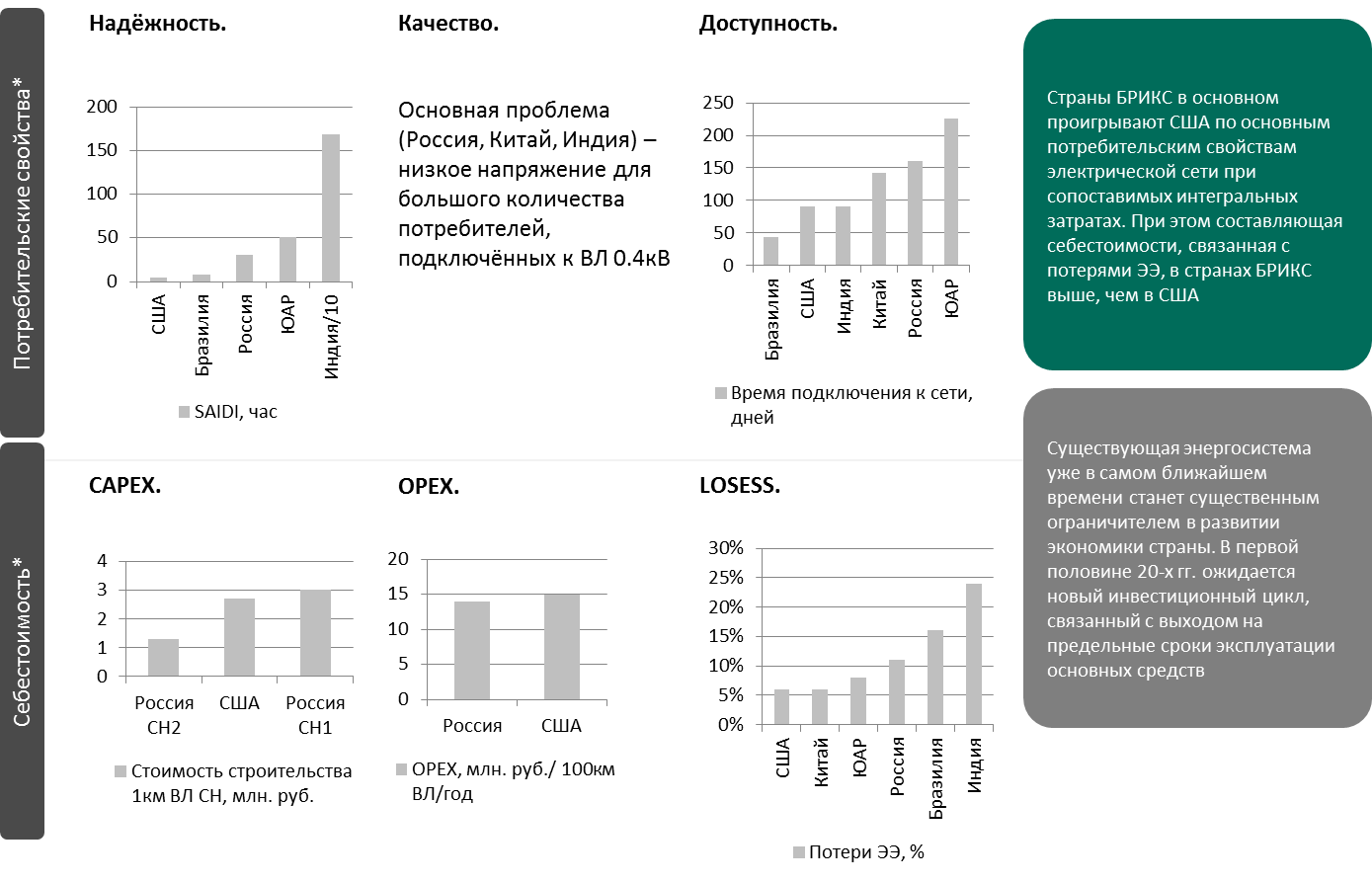 *Источник: Сравнительный анализ деятельности РСК ОАО «Холдинг МРСК», PWC, 2012
НТИ – новый формат коммуникаций
Министерства
Государство
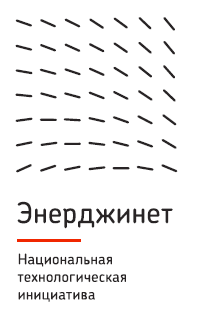 Наука
Образование
Госкомпании
Бизнес
Стартапы
Институты развития
Дорожная карта «Энерджинет»
Этап 1. 
Цифровая инфраструктура и сервисы
Этап 2. 
Адаптивная инфраструктура и сервисы
Этап 3.              Самоорганизующаяся инфраструктура и сервисы
2015
2020
2025
2035
2018
Среднесрочная перспектива (10 лет)
Долгосрочная перспектива (25 лет)
Краткосрочная перспектива (5 лет)
В России накоплен соответствующий научный и инженерный капитал по критическим компонентам Энерджинет с опытом реализации проектов на глобальных рынках.

Интеллектуальные коммутационные аппараты.
Цифровые измерители электрических величин.
Цифровые системы управления подстанциями.
Энергоэффективные технологии и аппараты.
Специалисты в области микроэлектроники.
Специалисты в области IT (Soft и Hard).
Цель дорожной карты:
Сформировать условия для глобального технологического лидерства компаний на новых рынках интеллектуальных электрических сетей, а также предпосылок для опережающей модернизации электроэнергетической инфраструктуры.
Задачи дорожной карты:
Реализация комплексных пилотных проектов и новой архитектуры энергетических рынков, базирующаяся на использовании киберфизических систем, распределенного интеллекта, смарт-контрактов
Формирование пакета новых технологий: open-source платформа для интеграции  систем и сервисов, постсиликоновая силовая электроника, электрохимия, слабый искусственный интеллект, системное управление и моделирование, порождающее проектирование
Разработка пакета международных стандартов новой энергетики, поддержка продвижения «национальных чемпионов» на рынках «целевых стран»
Создание экосистемы и инфраструктуры (полигоны, экспериментальные площадки, институты) для интенсивного создания новых знаний и обмена ими
Цифровые сети
Формальная постановка:
Пилотные проекты:
Калининград
Бизнес-модель сети 6-10 кВ нового технологического уклада, обеспечивающей надёжность, качество и минимальный уровень потерь при минимальной себестоимости владения.
Ключевые технологии:
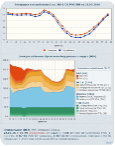 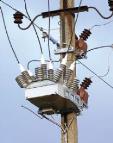 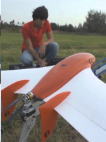 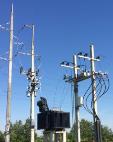 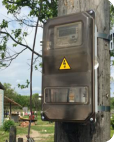 Сетевые кооперации лучших компаний:
Эффект для экономики:
Повышение надёжности и качества электроснабжения потребителей.
Снижение потерь электрической энергии до обоснованного технического уровня.
Оптимизация совокупной стоимости владения жизненным циклом системы.
Опережающая модернизация инфраструктуры при сохранении уровня тарифов.
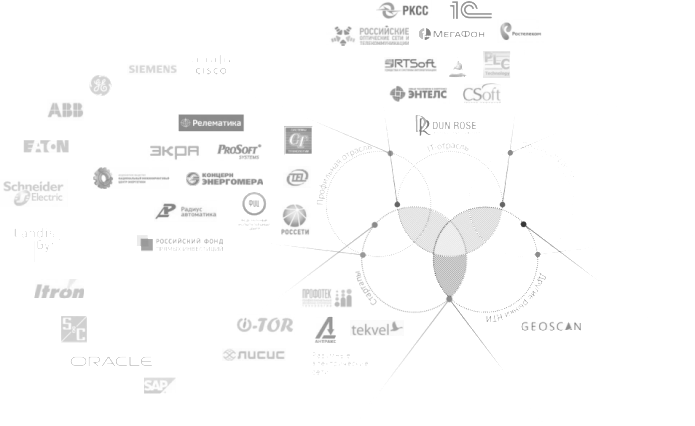 Основные проблемы сетей 6-10 кВ
Показатели надежности сетей воздушных:
удельная повреждаемость – 26  на 100 км/год;
среднее число отключений (SAIFI) – 6 откл/ год;
среднее время ликвидации повреждения – 6 ч.
средняя продолжительность отключения (SAIDI) – 36 ч/год
Наблюдаемость – положение КА в центрах питания – 60%
Локализация повреждения – ручное секционирование
Управление процессом поиска и локализации - радиодиспетчерская связь
На отходящих фидерах применяются выключатели и РЗА  как правило без АПВ
Как правило отсутствие средств идентификации ОЗЗ
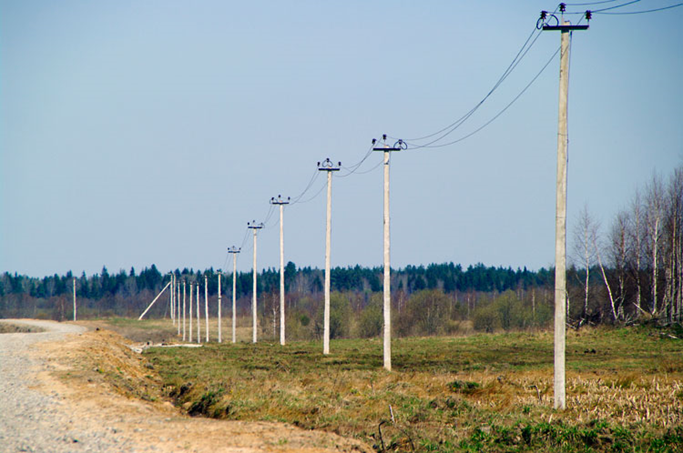 Концепция автоматизации воздушных сетей
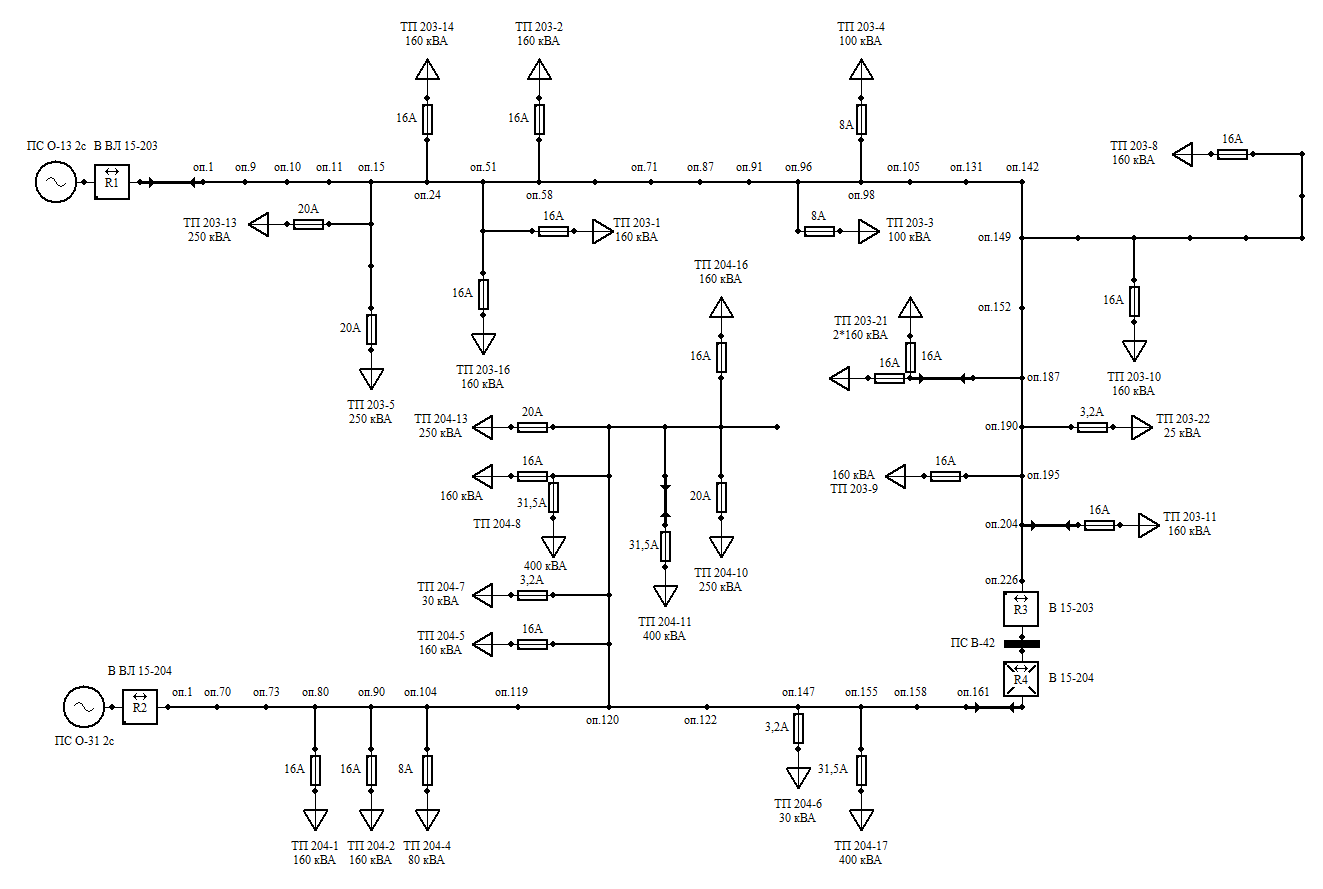 Автоматизация центров питания:
установка выключателей с большим коммутационным ресурсом;
установка двукратного АПВ
Автоматизация линий:
установка реклоузеров
Повышение наблюдаемости:
Интеграция реклоузеров и выключателей в SCADA-систему
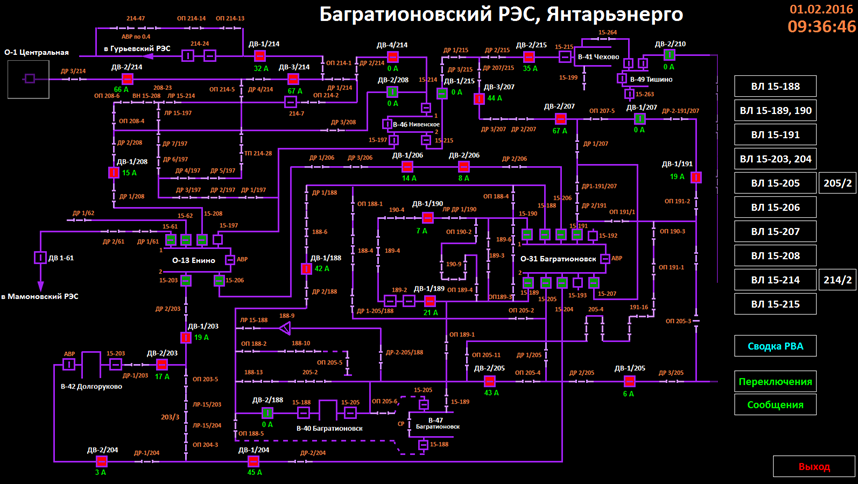 Повышение эффективности:
ввод в эксплуатацию;
эксплуатация
Зачем автоматизировать центр питания?
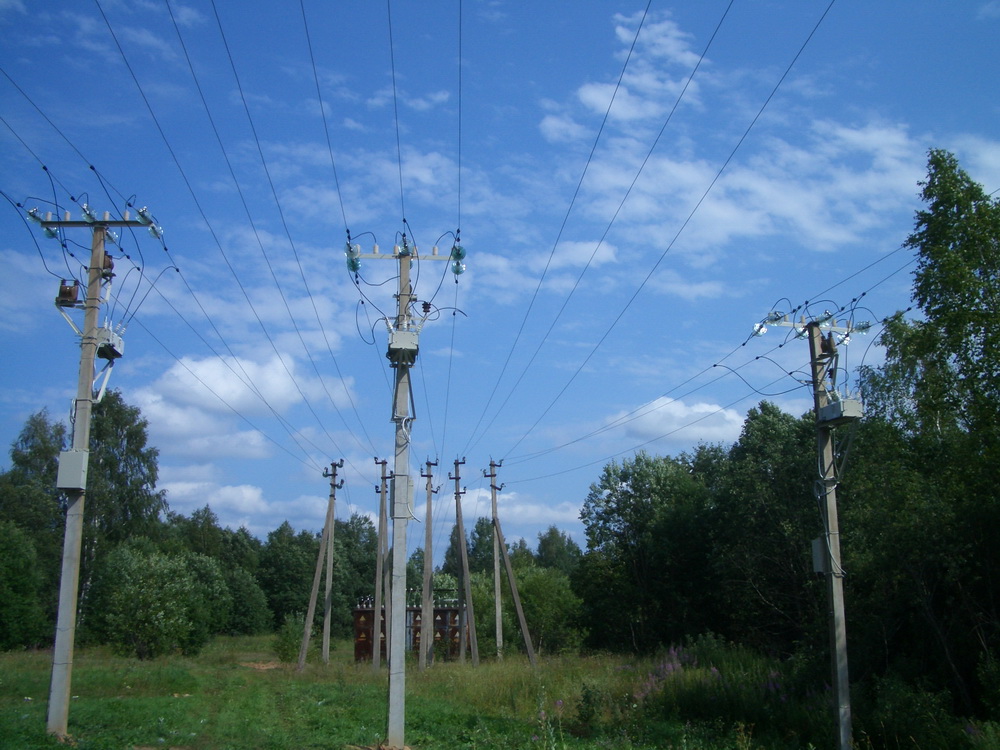 Причина 1. 
Двукратное АПВ позволяет сократить количество устойчивых повреждений на 20% (по сравнению с однократным)
Реклоузер
Причина 2. 
Реконструкция фидерной ячейки дешевле установки реклоузера рядом с ней
РП10
Причина 3. 
Обеспечение минимальных отстроек по току и времени
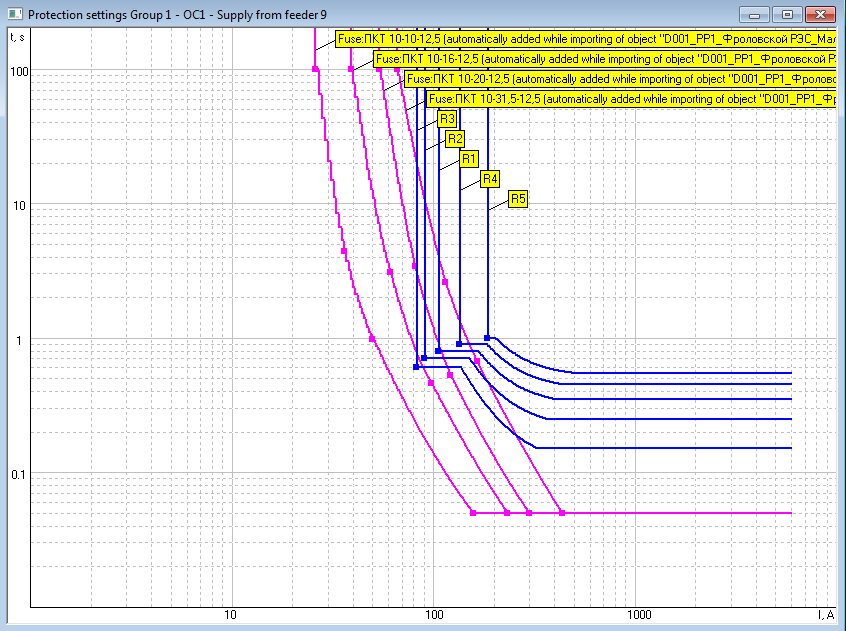 Причина 4. 
Управление из одной SCADA на уровне РЭС
Причина 5. 
Сокращение требований к обслуживанию оборудования
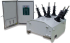 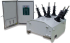 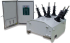 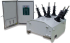 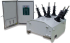 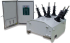 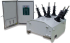 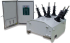 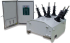 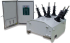 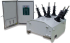 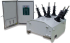 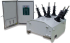 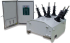 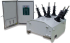 АПВ-1
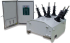 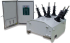 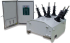 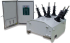 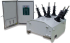 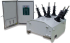 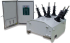 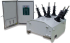 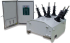 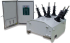 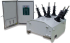 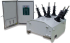 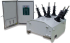 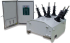 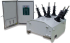 Применение реклоузеров
Алгоритм сборки - разборки сети (REZIP)
АВР
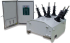 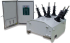 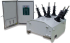 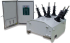 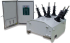 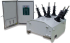 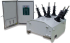 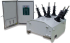 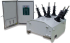 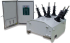 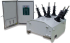 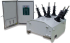 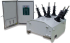 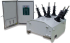 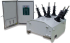 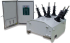 Цель применения:
Устранение неустойчивых повреждений
Локализация устойчивых повреждений
Идеология применения:
Выделение магистральных участков
Изменение режима работы протяженных вдольтрассовых ВЛ
Выбор оптимального количества и мест установки реклоузеров
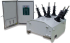 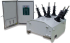 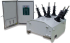 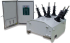 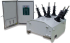 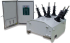 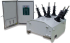 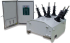 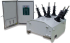 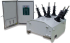 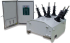 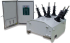 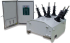 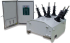 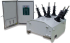 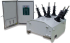 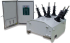 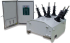 АПВ-1
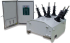 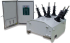 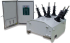 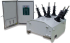 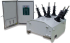 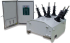 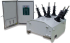 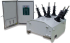 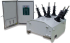 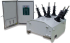 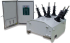 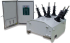 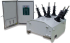 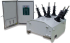 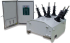 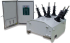 Алгоритм сборки - разборки сети (REZIP)
АВР
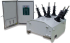 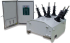 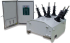 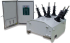 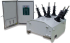 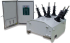 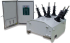 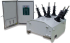 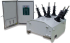 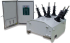 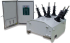 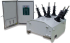 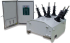 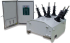 Особенность работы алгоритма:
Целевые аварии – междуфазные КЗ
Минимальная возможная выдержка времени в центре питания – 0.3 с
Время локализации устойчивого повреждения  <10 с
Все реклоузеры имеют одинаковые уставки: МТЗ с АПВ, ЗПП с АПВ, АВР
Точка нормального разрыва (пункт АВР) может быть выполнена в любом месте
SCADA
Цель применения:
сокращение времени реакции на аварийное событие
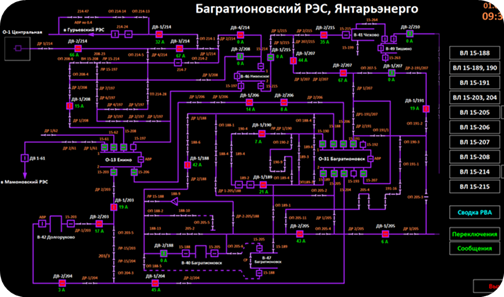 Телесигнализация и телеуправление фидерными выключателями и реклоузерами
Сбор полевых данных
Ведение оперативной схемы
Повышение эффективности. Ввод в эксплуатацию
1. Установка реклоузера на промежуточную опору
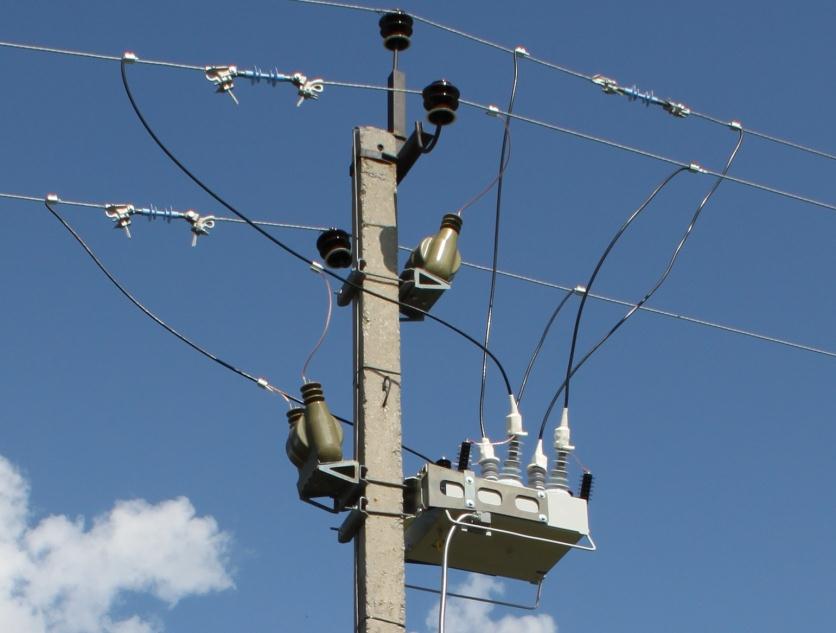 ввод в эксплуатацию за 1 рабочую смену
минимальный перерыв питания потребителей
минимальный расход техники и материалов
2. Технология реализации проекта
сокращение сроков проектирования
снижение вероятности ошибок при проектировании
сокращение сроков поставки оборудования
сокращение сроков монтажа и пусконаладки
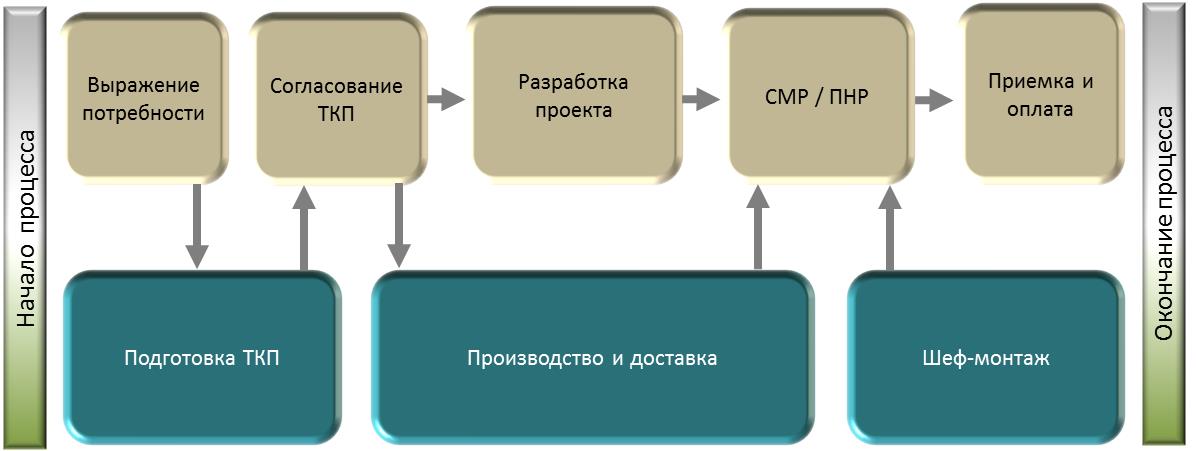 Повышение эффективности. Эксплуатация оборудования
1. Применение необслуживаемого оборудования
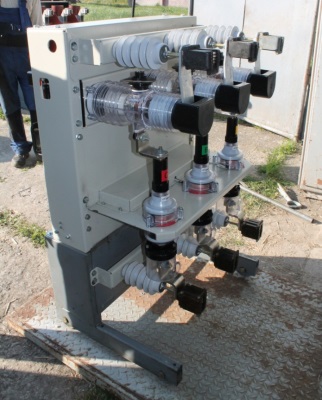 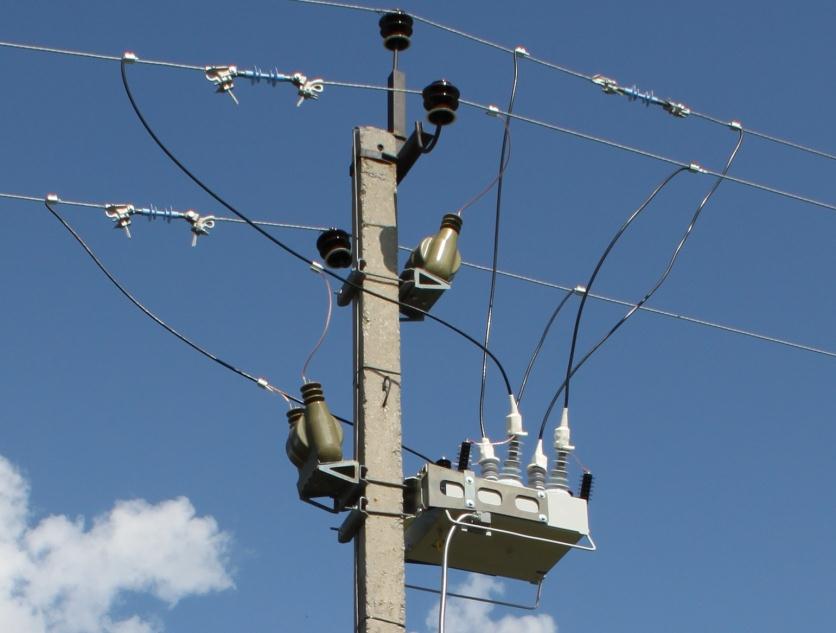 сокращение затрат на обслуживание и ремонты

сокращение количества отключений потребителей при проведении плановых работ
2. Оптимизация количества разъединителей
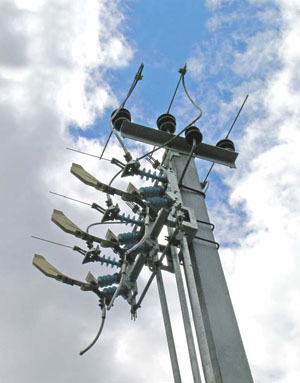 Повышение эффективности. Потребительские свойства
Надёжность:
SAIDI для потребителей < 3 часа/год

Качество: 
Предельное отклонение напряжения  < 10%

Доступность:
Возможность подключения потребителей с особой категорией надёжности к существующей сети СН
Возможность подключения генераторов к сети СН

Себестоимость:
Снижение амортизационных издержек ~ на 20-30%
Снижение OPEX на 20-30%
Снижение потерь ЭЭ на 30-50%
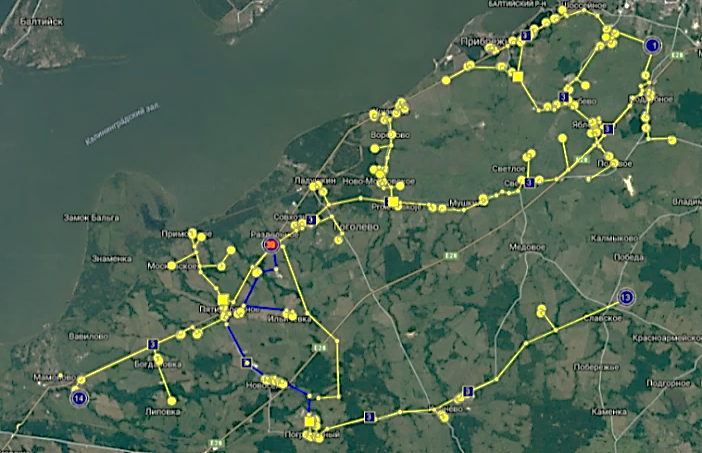 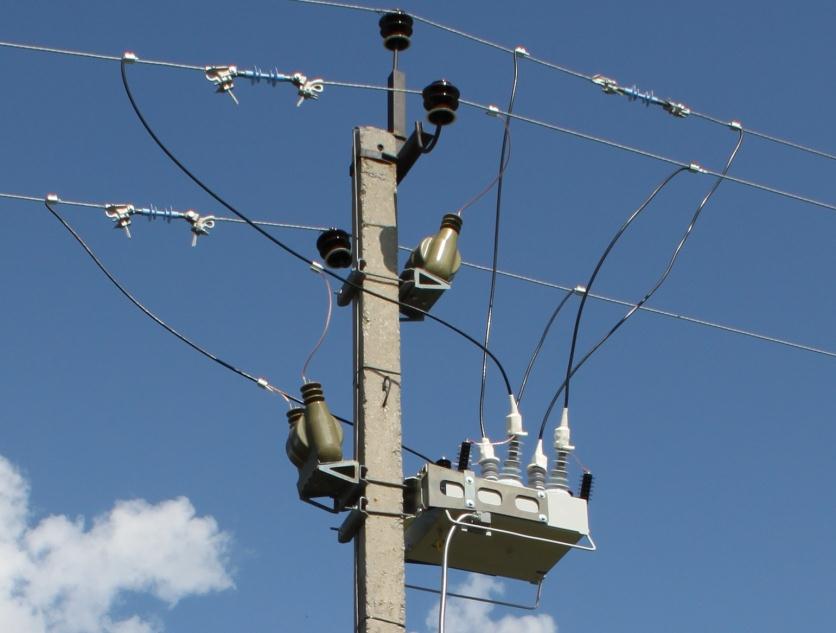 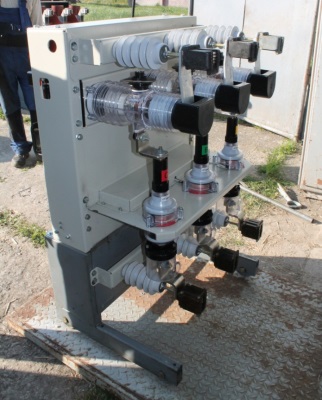 Опыт реализации комплексных проектов автоматизации
Методика оценки эффективности применения
SAIFI	System Average Interruption Frequency Index
                 (среднее число отключений потребителя фидера)
Характеризует отношение общего количества отключений потребителей системы к общему количеству потребителей
SAIDI 	 System Average Interruption Duration Index 
	(cредняя продолжительность отключений)
Характеризует отношение общей длительности отключений потребителей системы к общему количеству потребителей
Методика оценки эффективности применения
RNRE	Relative Network Reconstruction Efficiency
	(относительная эффективность реконструкции сети)
Характеризует, насколько улучшился SAIFI после реконструкции (в долях от начального значения SAIFI).
ARIE 	 Average Reconstruction Investment Efficiency 
	(средняя эффективность инвестиций на реконструкцию)
Характеризует, сколько требуется вложить инвестиций в реконструкцию для увеличения RNRE на 1-ну о.е.
Целевые показатели.
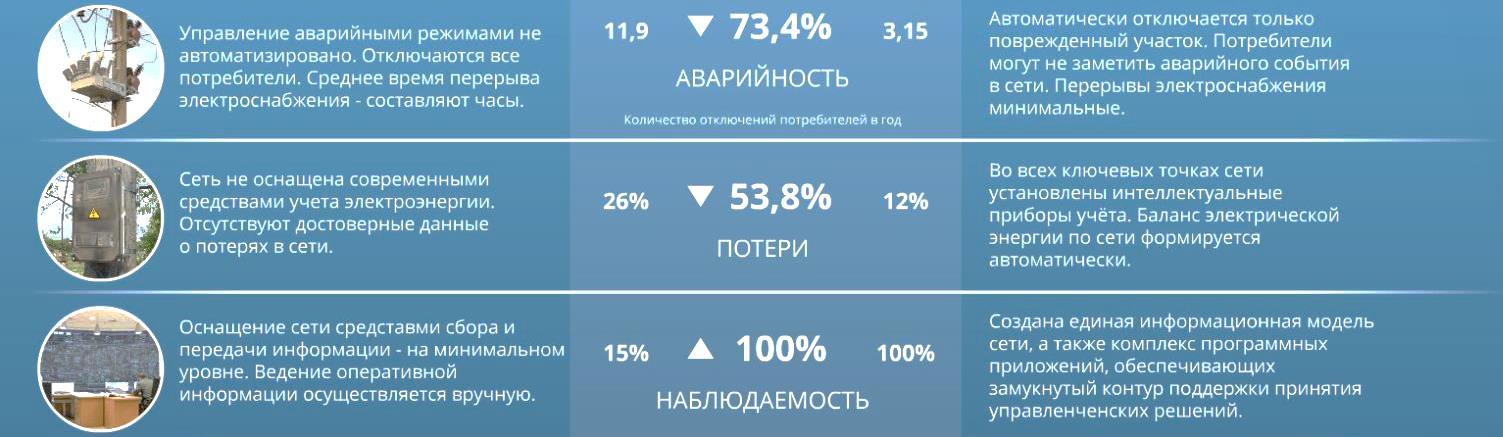 Повышение надёжности электроснабжения:  
Для потребителей всех категорий в пределах пилотной зоны существенно сократиться количество и длительность перерывов электроснабжения.
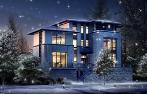 Социальный эффект
Упрощение доступа к сетевой инфраструктуре:  
За счёт повышения эффективности использования сети высвобождаются резервы для подключения любых категорий .
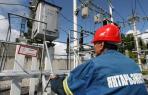 Оптимизация энергопотребления: 
Повышение достоверности учёта энергоресурсов позволяет оптимально планировать внутридомовое электропотребление и снижать затраты на энергоресурсы.
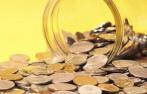 Выводы
1. Комплексная автоматизация является наиболее эффективным методом повышения надежности электроснабжения, который позволяет снизить показатели надежности (SAIFI и SAIDI), а также повысить эффективность на стадии ввода в эксплуатацию и в процессе самой эксплуатации.

2. Компания «Таврида Электрик» имеет опыт реализации комплексных проектов автоматизации